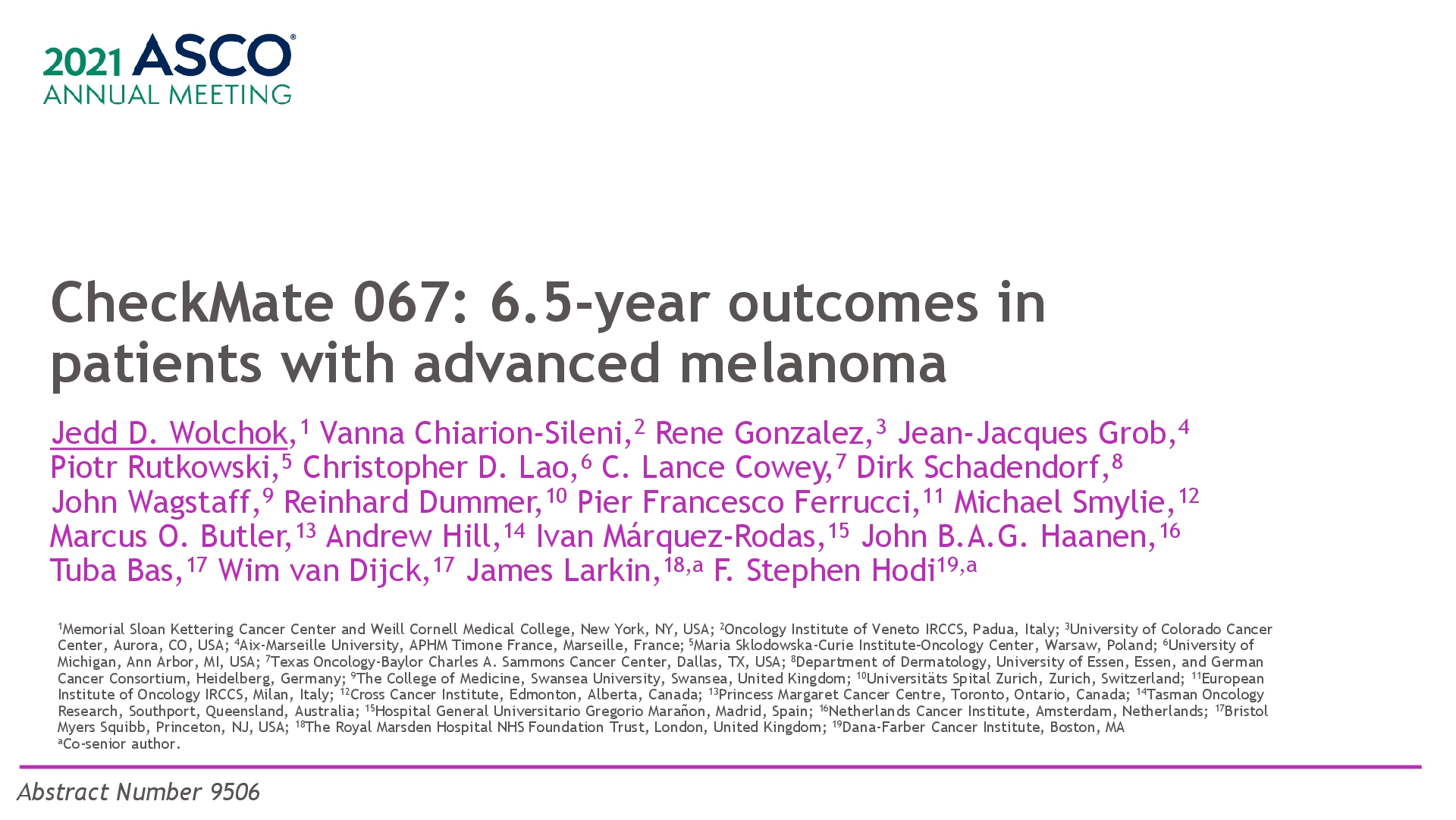 $Title$
Content of this presentation is the property of the author, licensed by ASCO. Permission required for reuse.
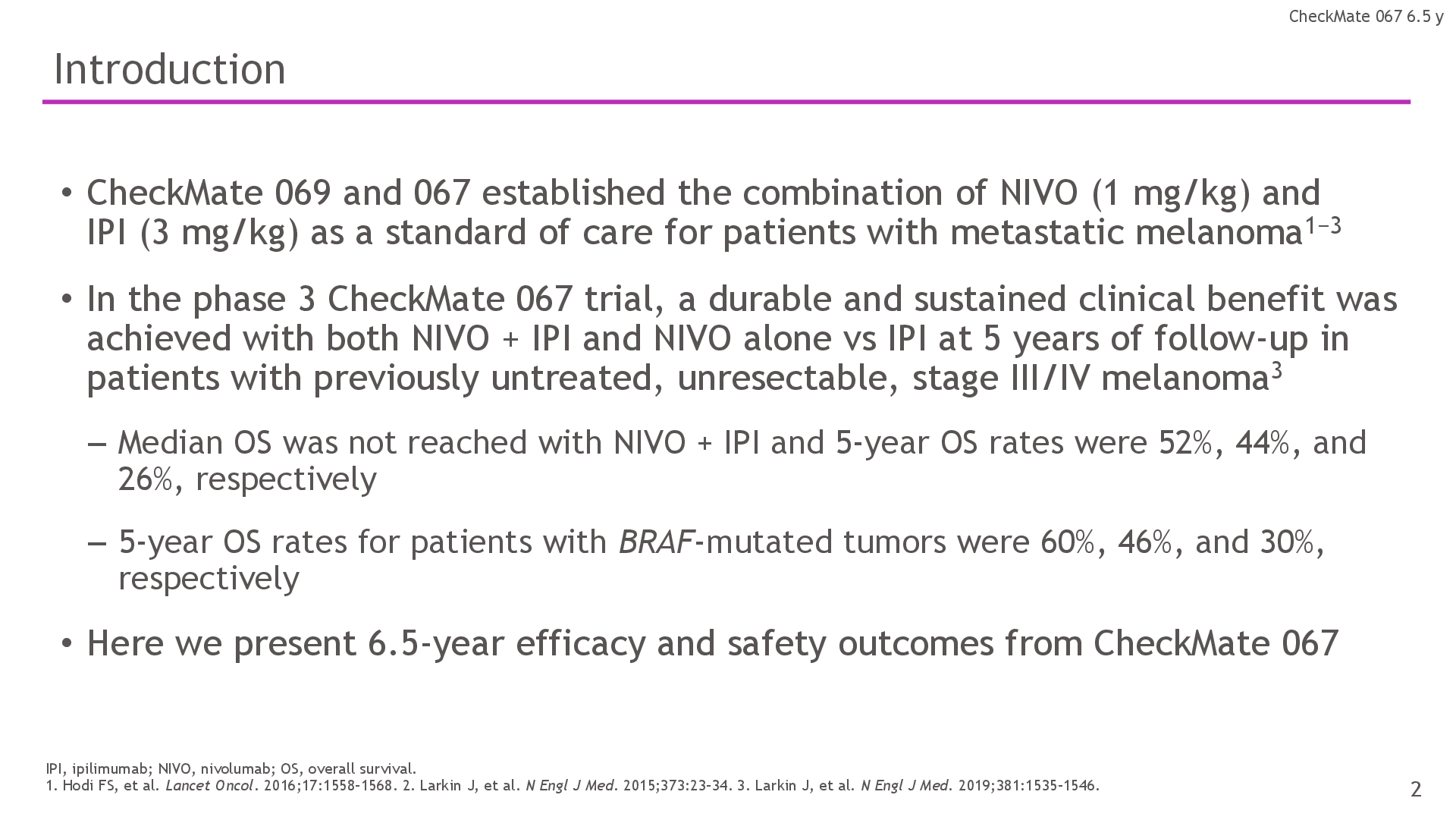 $Title$
Content of this presentation is the property of the author, licensed by ASCO. Permission required for reuse.
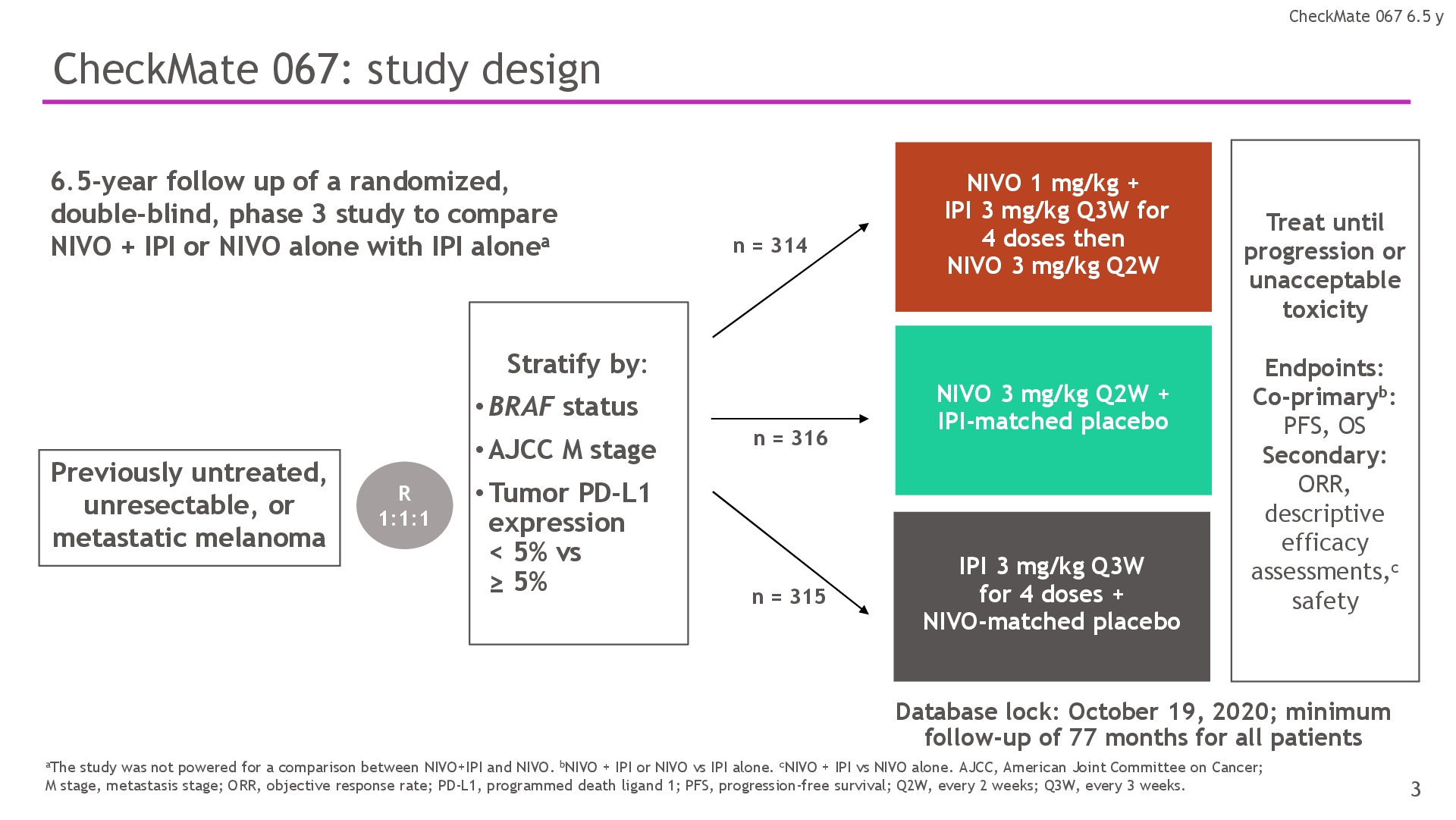 $Title$
Content of this presentation is the property of the author, licensed by ASCO. Permission required for reuse.
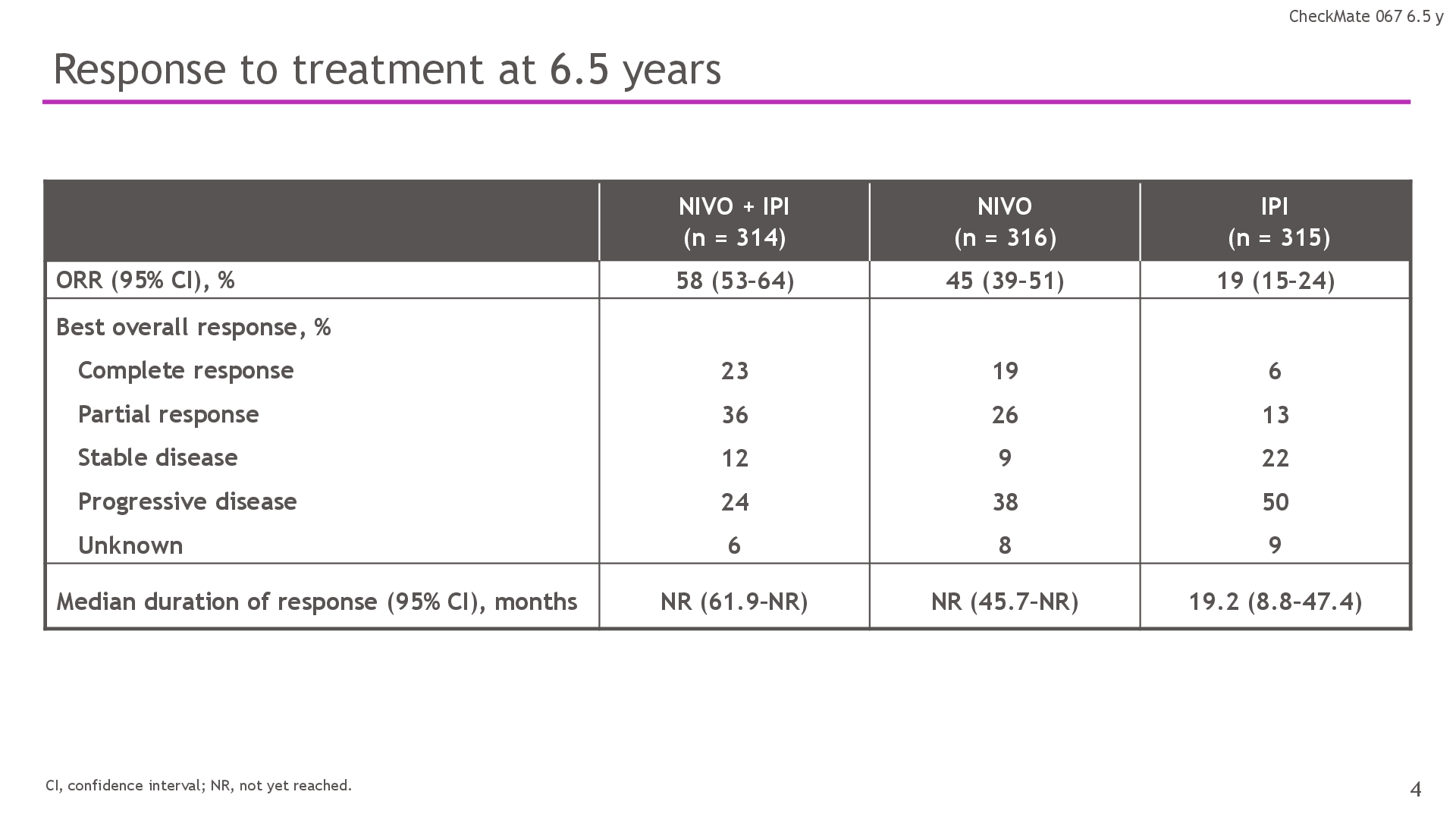 $Title$
Content of this presentation is the property of the author, licensed by ASCO. Permission required for reuse.
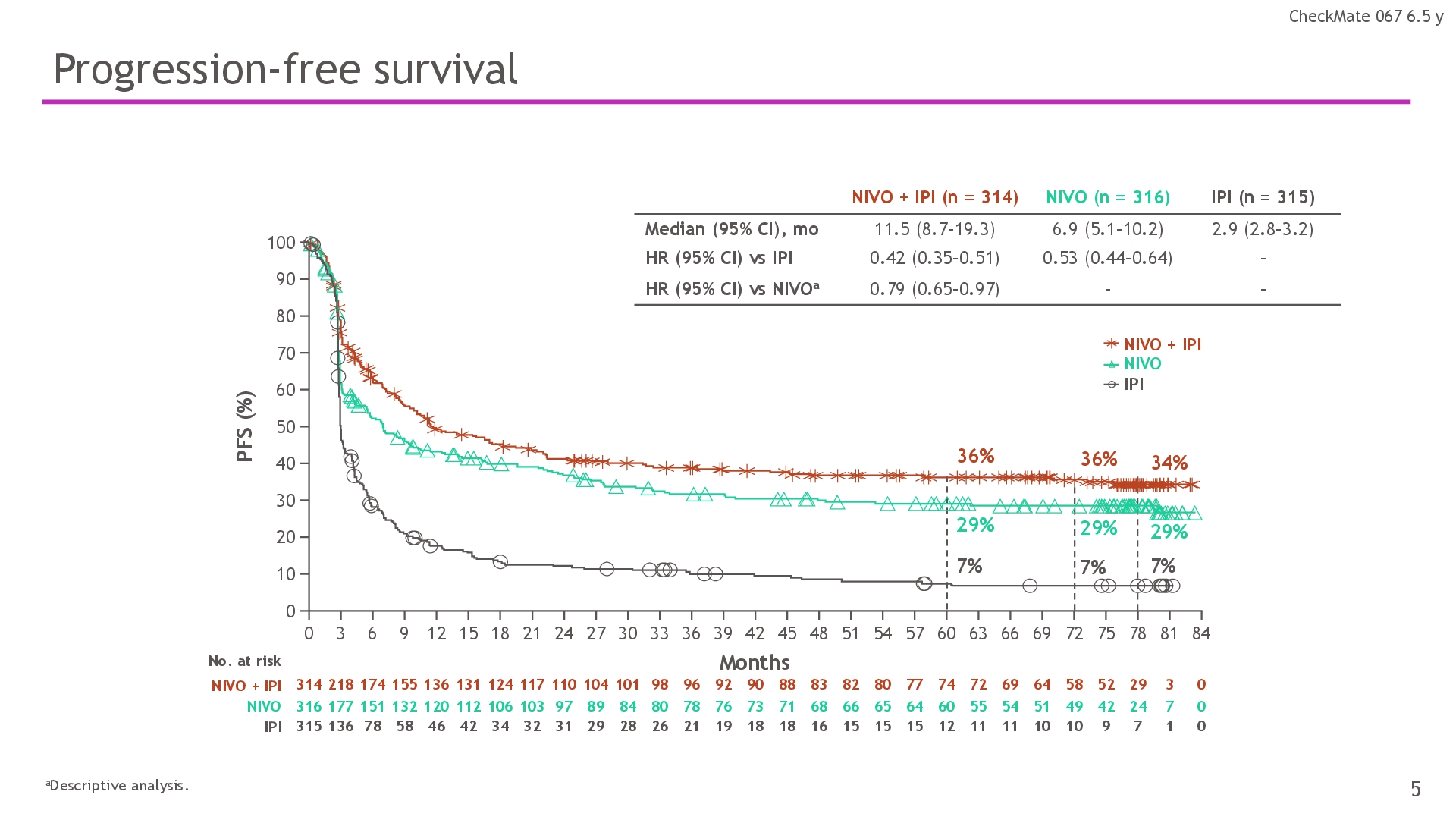 $Title$
Content of this presentation is the property of the author, licensed by ASCO. Permission required for reuse.
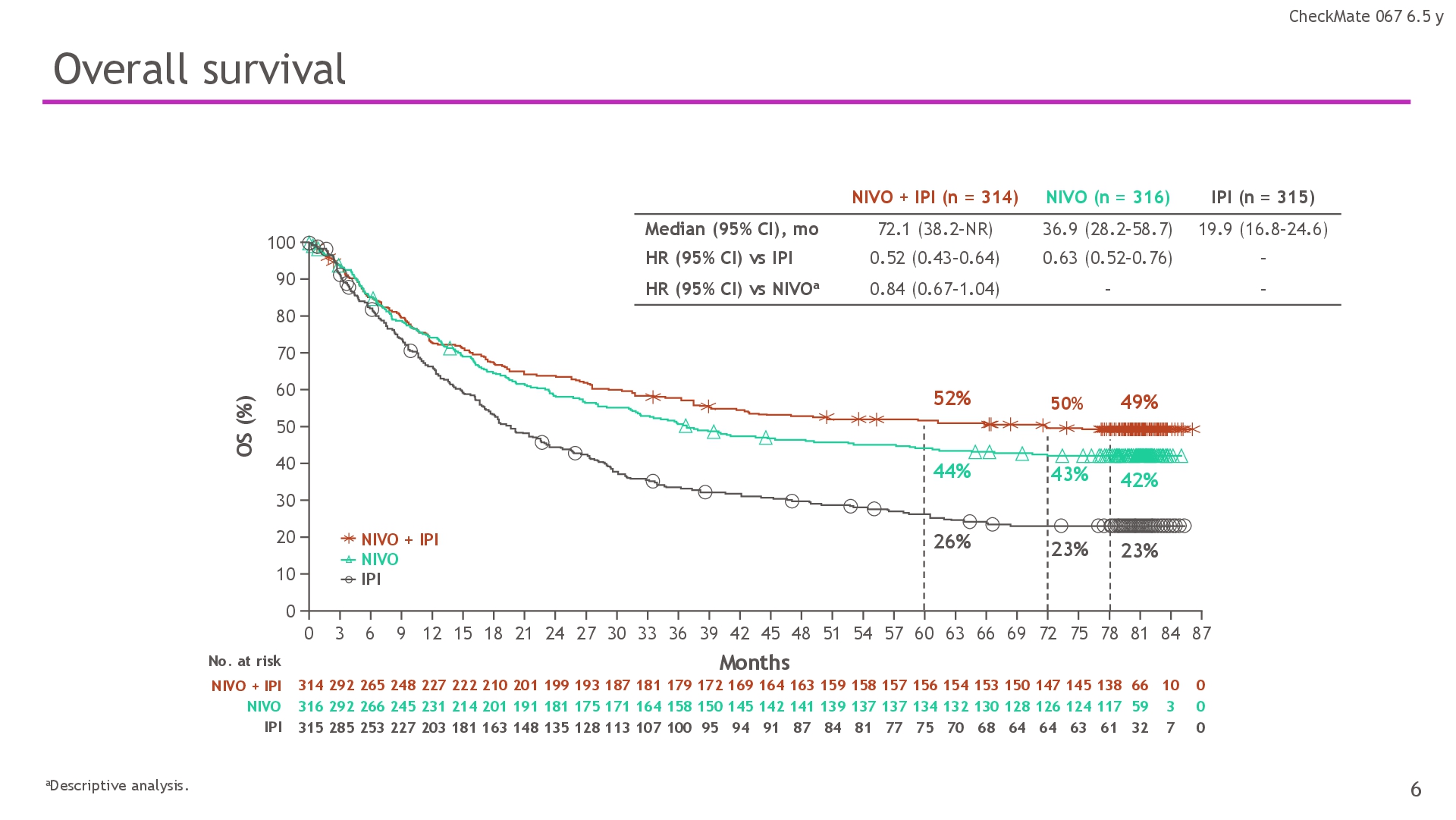 $Title$
Content of this presentation is the property of the author, licensed by ASCO. Permission required for reuse.
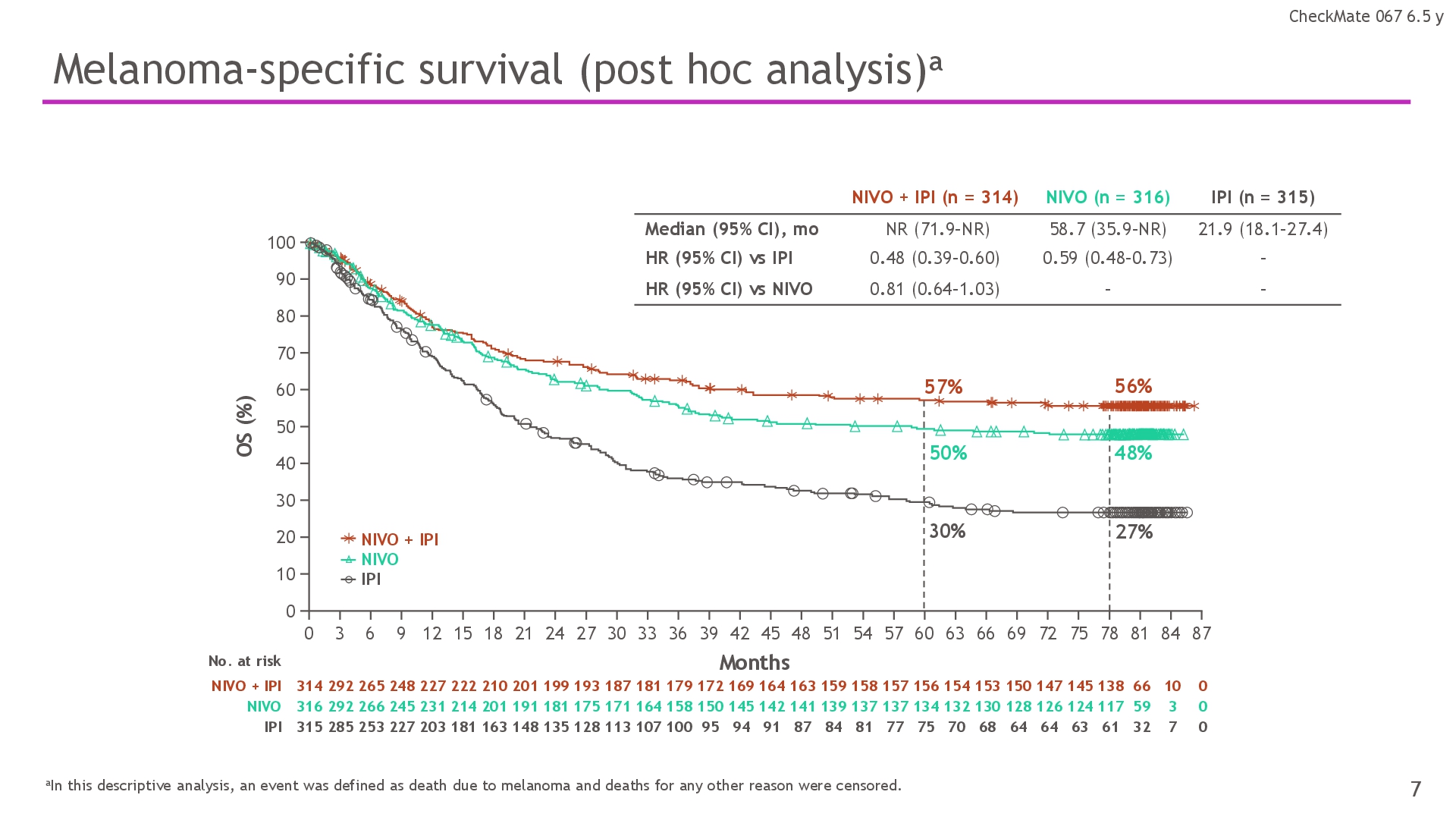 $Title$
Content of this presentation is the property of the author, licensed by ASCO. Permission required for reuse.
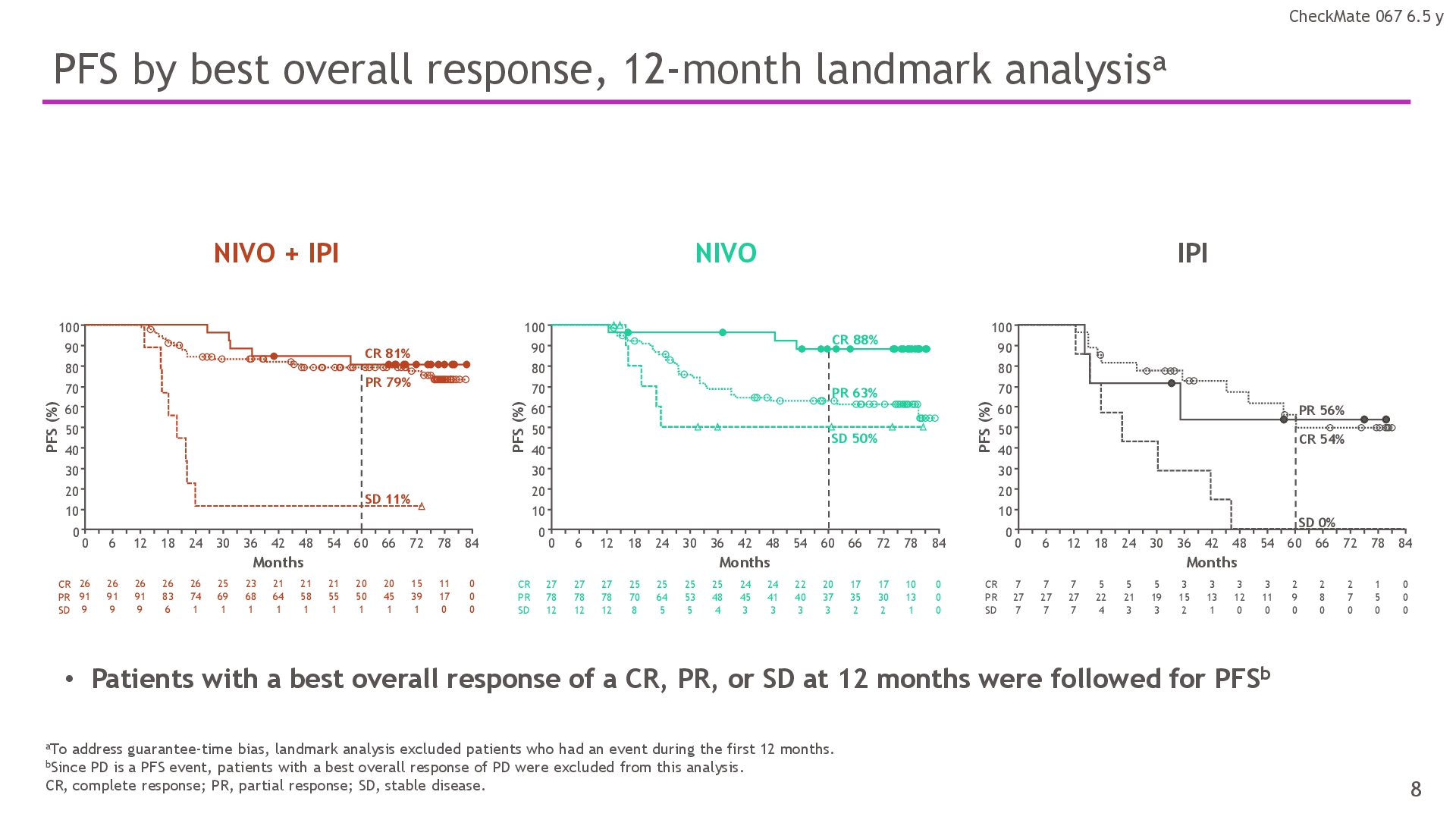 $Title$
Content of this presentation is the property of the author, licensed by ASCO. Permission required for reuse.
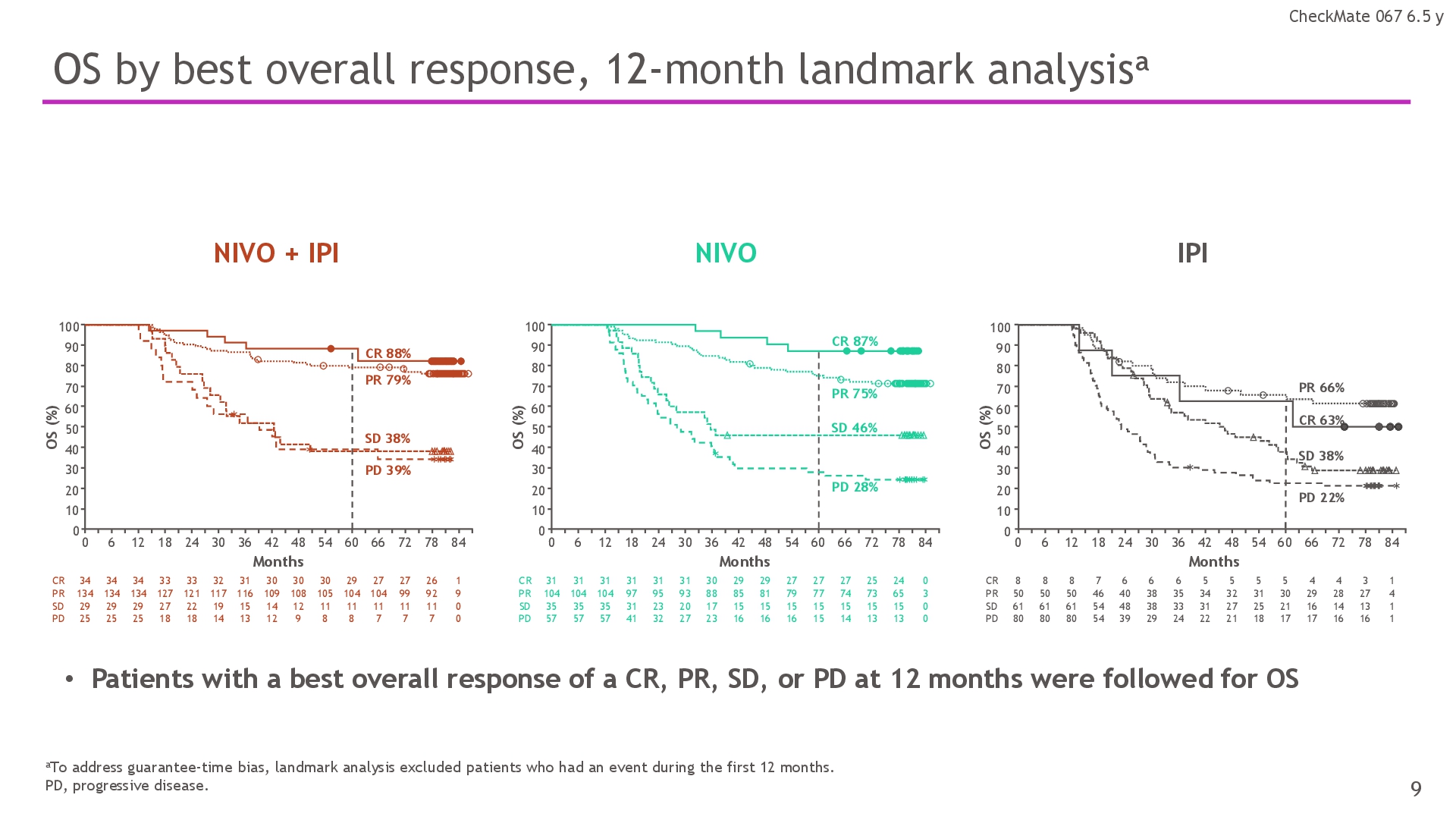 $Title$
Content of this presentation is the property of the author, licensed by ASCO. Permission required for reuse.
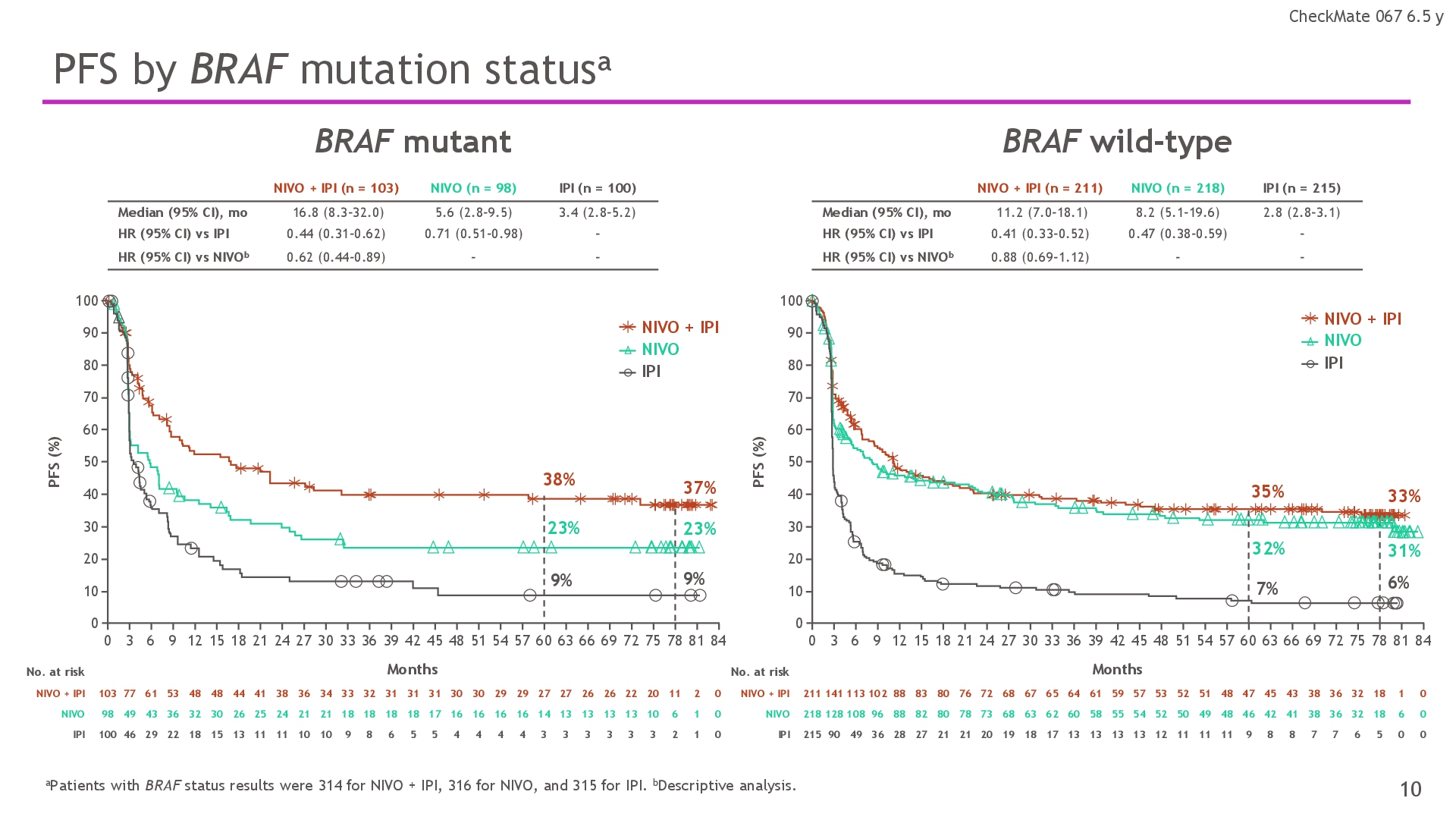 $Title$
Content of this presentation is the property of the author, licensed by ASCO. Permission required for reuse.
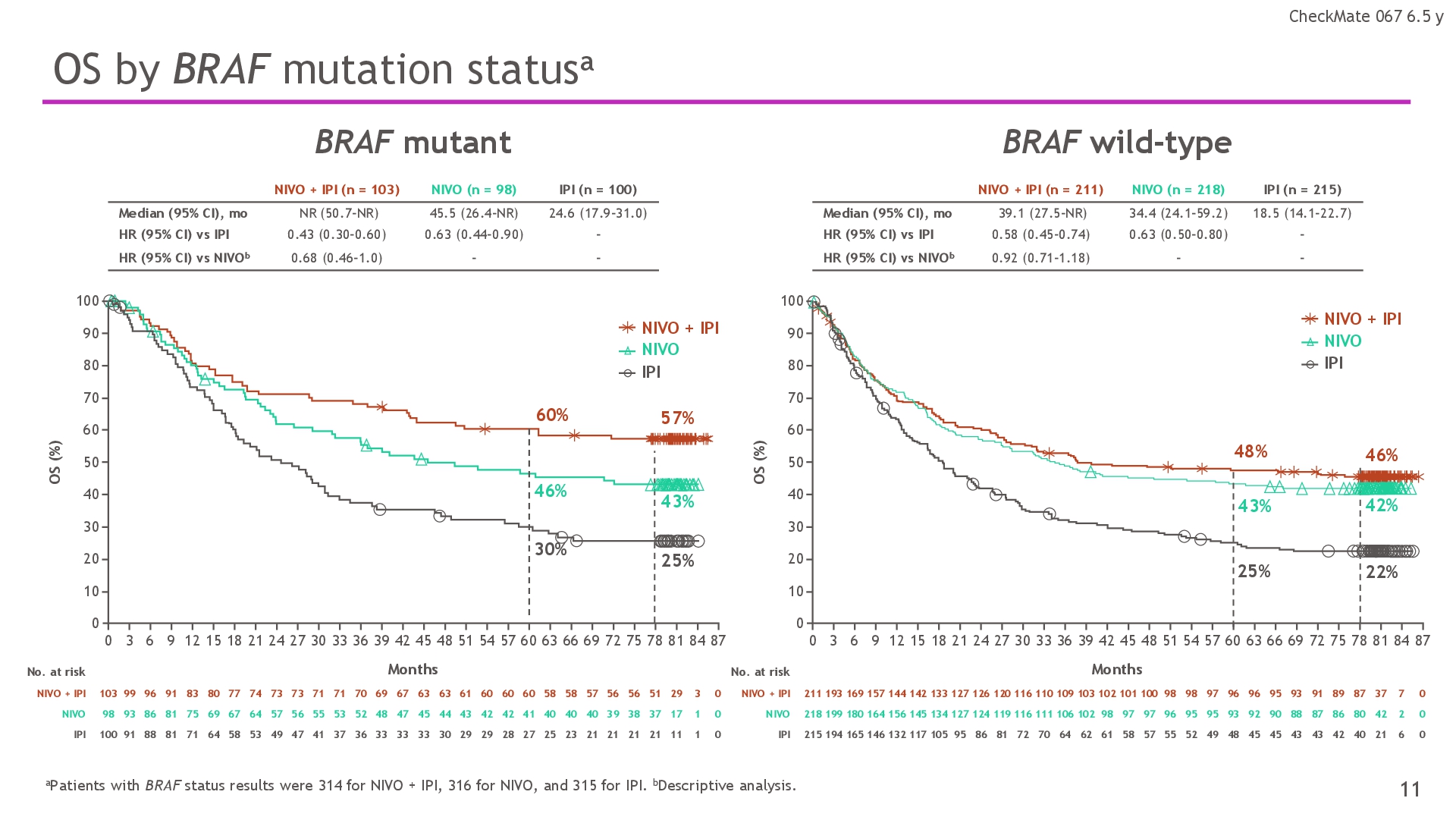 $Title$
Content of this presentation is the property of the author, licensed by ASCO. Permission required for reuse.
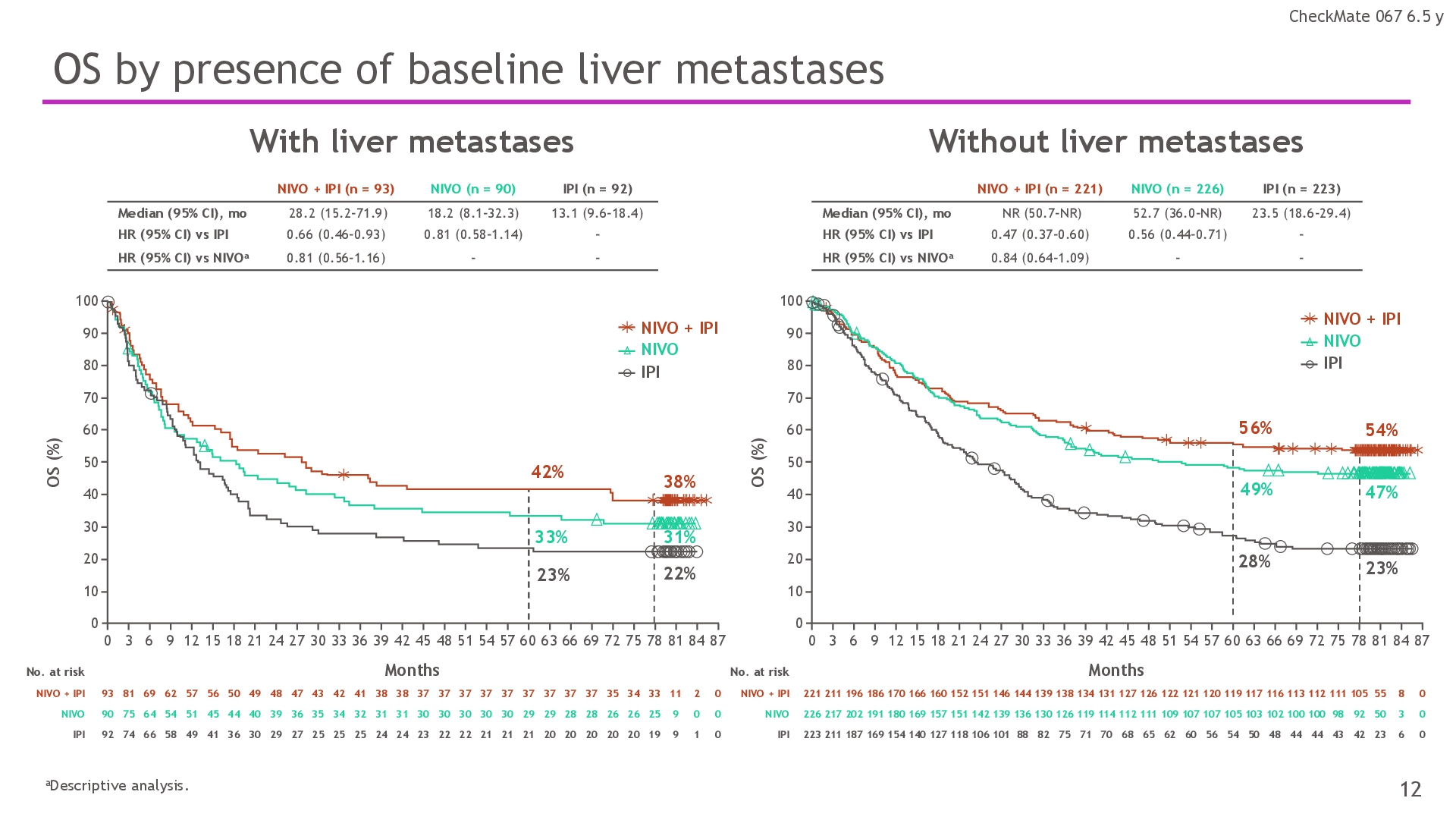 $Title$
Content of this presentation is the property of the author, licensed by ASCO. Permission required for reuse.
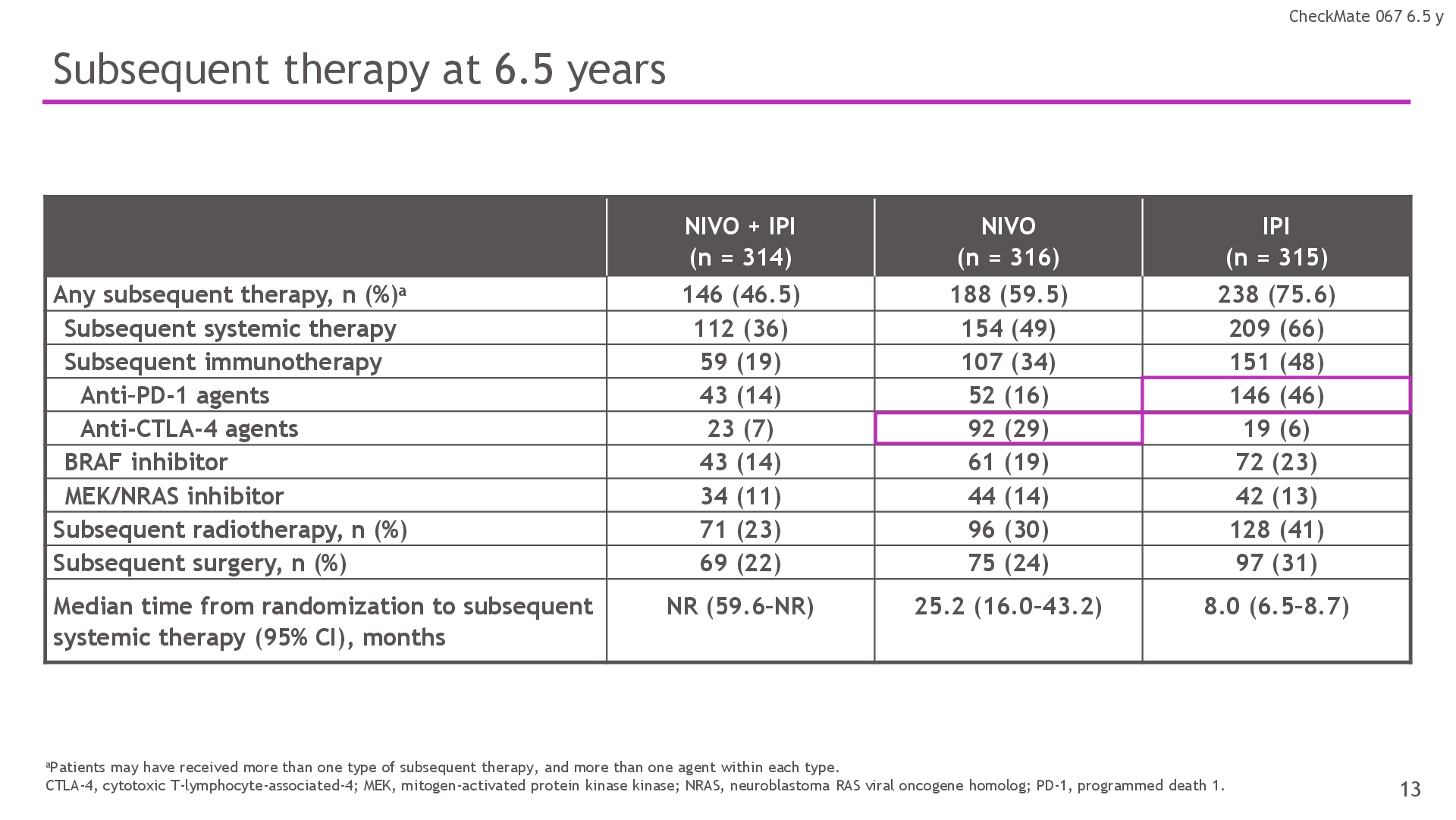 $Title$
Content of this presentation is the property of the author, licensed by ASCO. Permission required for reuse.
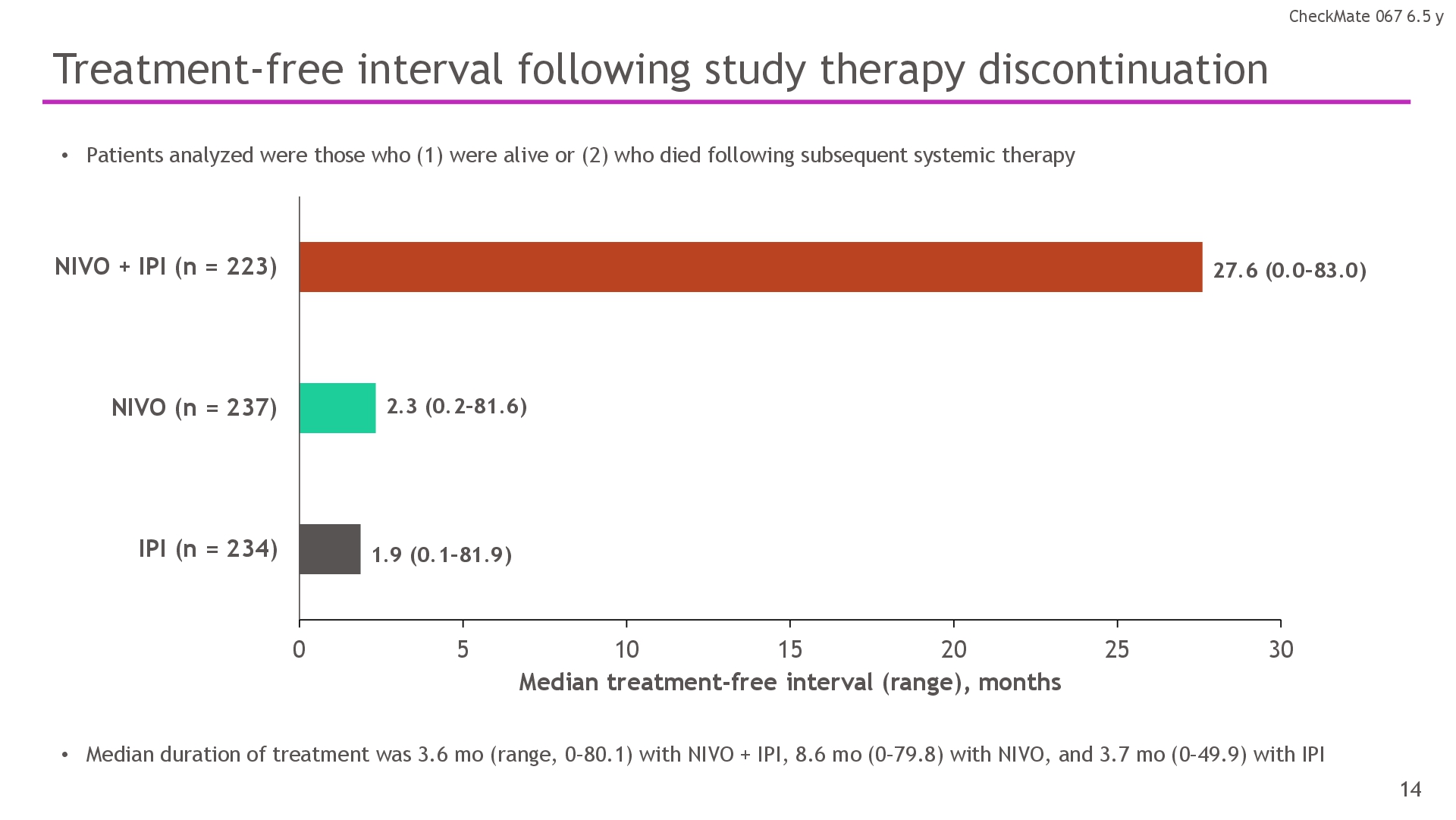 $Title$
Content of this presentation is the property of the author, licensed by ASCO. Permission required for reuse.
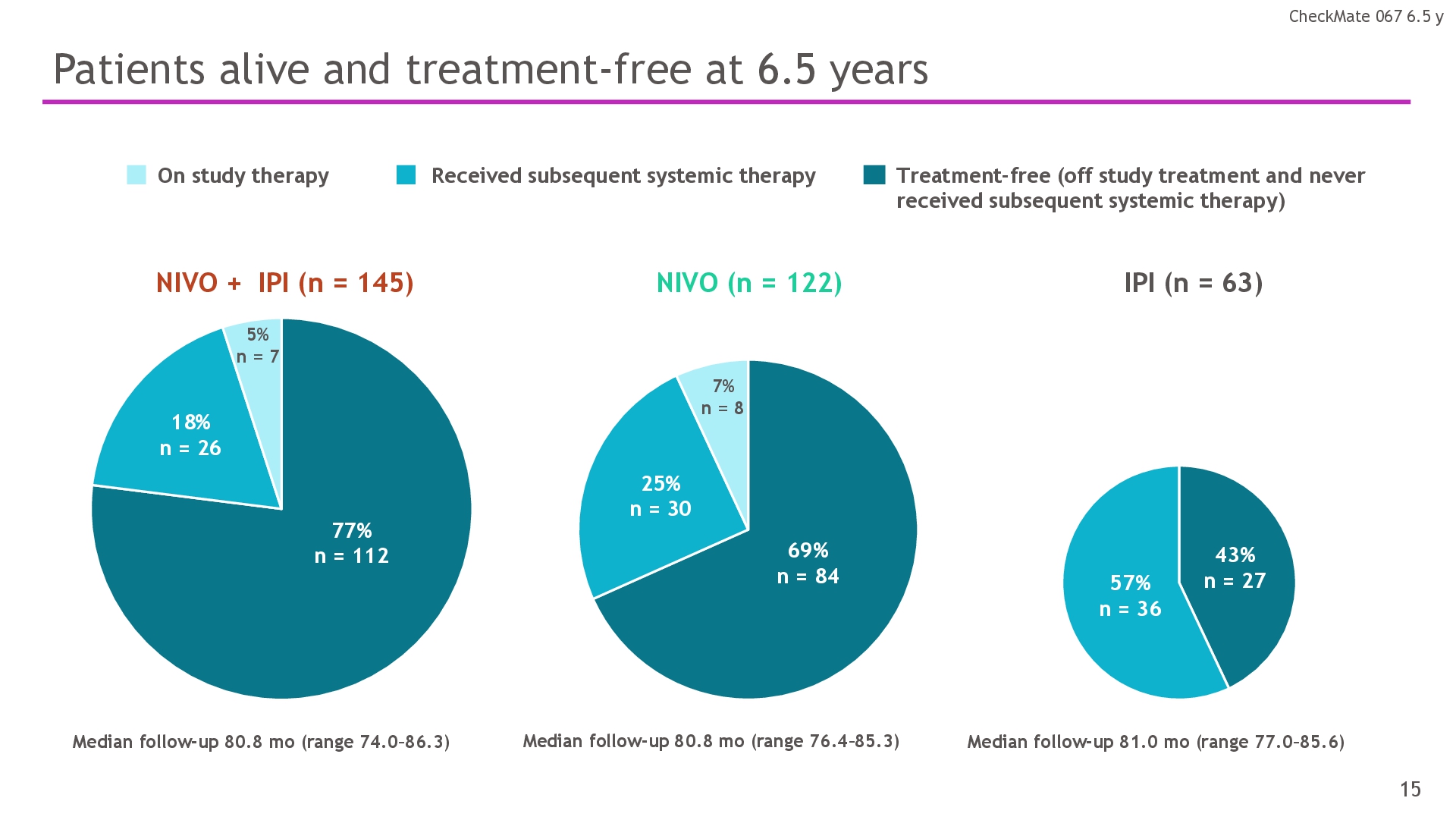 $Title$
Content of this presentation is the property of the author, licensed by ASCO. Permission required for reuse.
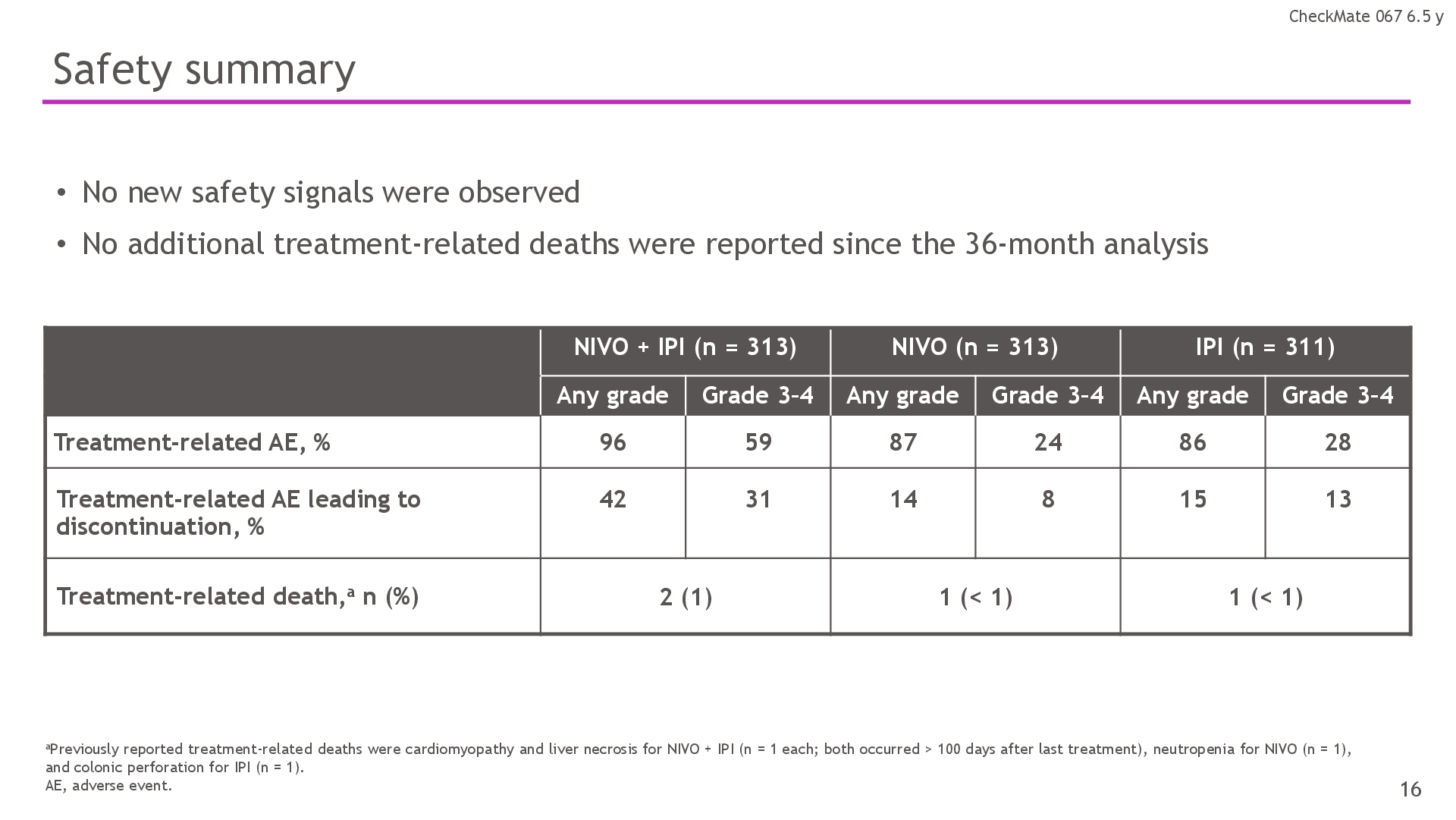 $Title$
Content of this presentation is the property of the author, licensed by ASCO. Permission required for reuse.
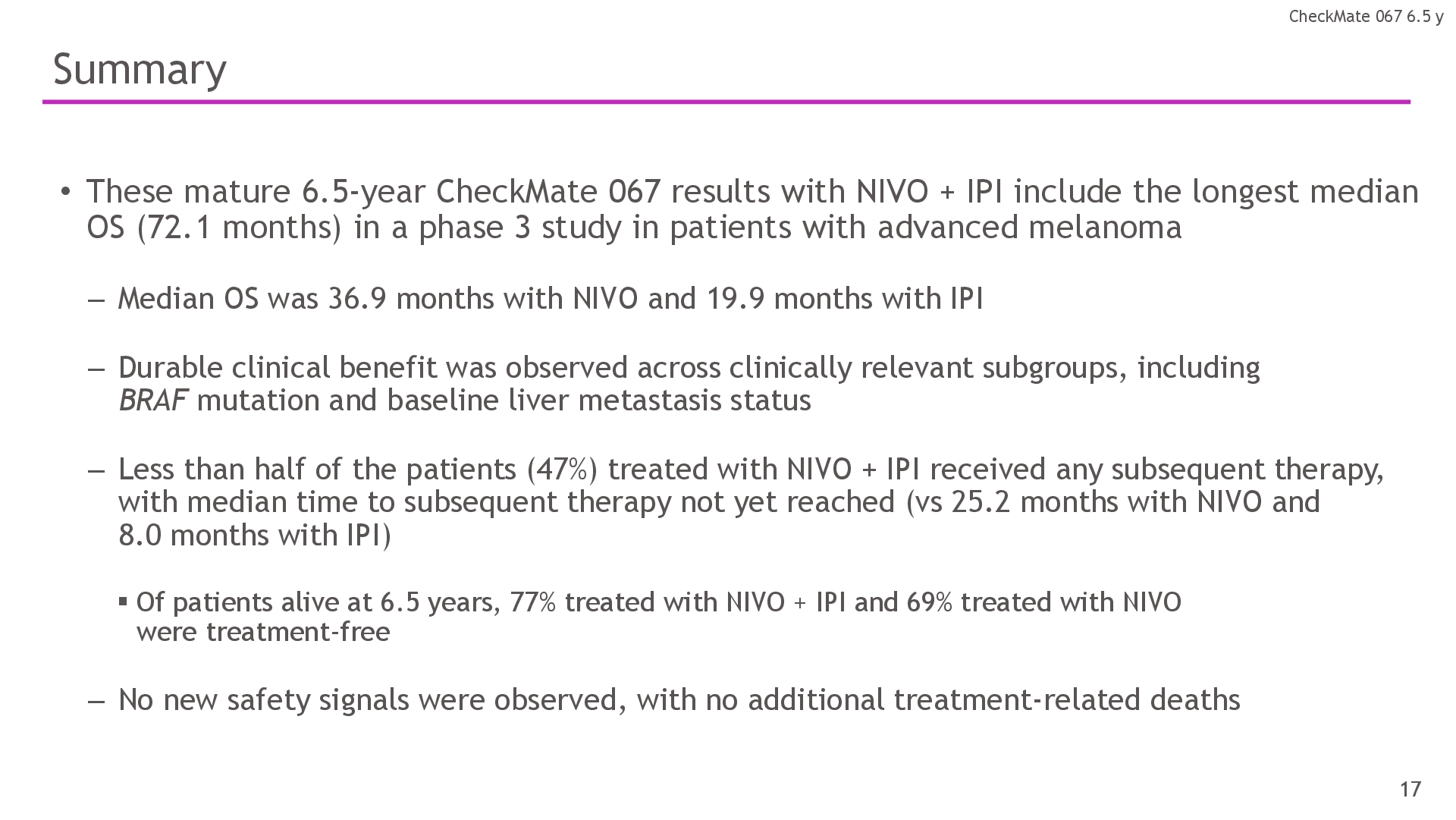 $Title$
Content of this presentation is the property of the author, licensed by ASCO. Permission required for reuse.
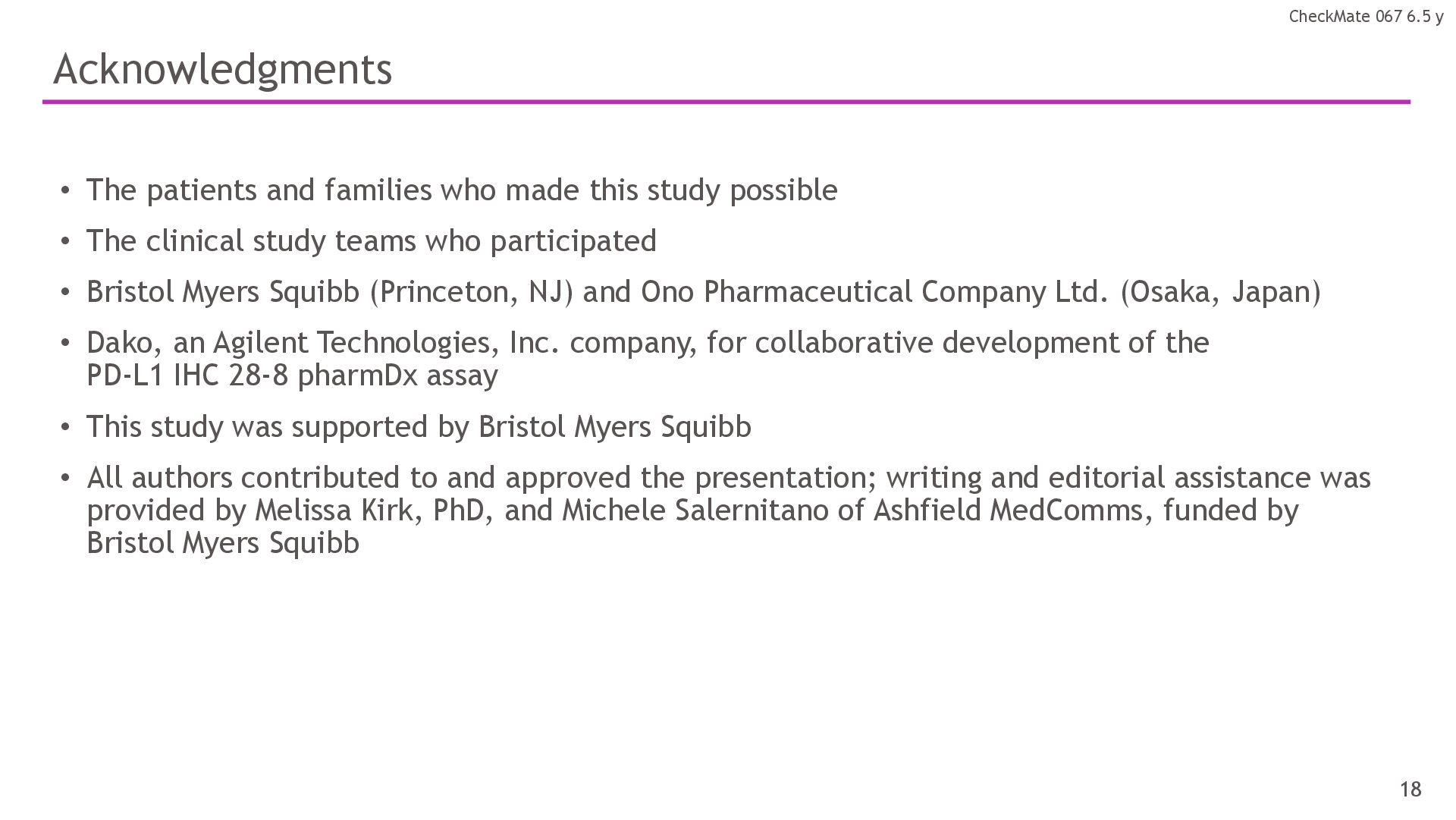 $Title$
Content of this presentation is the property of the author, licensed by ASCO. Permission required for reuse.
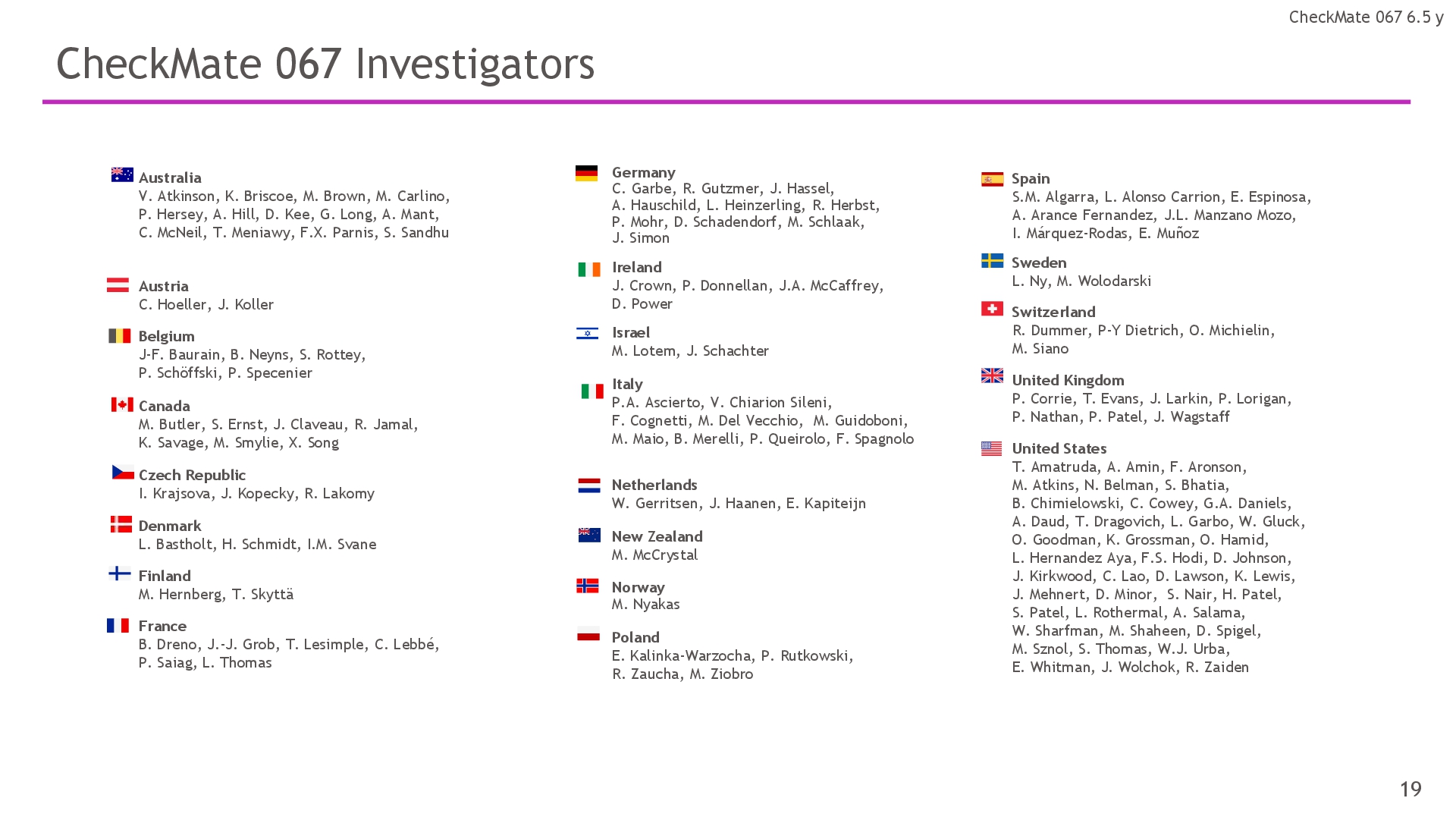 $Title$
Content of this presentation is the property of the author, licensed by ASCO. Permission required for reuse.